ANALYSE DES BESOINS EDUCATIFS PARTICULIERS
PPRE pour les élèves présentant des difficultés de mémoire de travail
1
La mémoire de travail
Fonction cognitive indispensable qui permet de garder l’information pendant son utilisation
• Cruciale dans le processus du stockage de l’information dans la mémoire à long terme
• Rôle clé dans la récupération en mémoire de l’information déjà apprise
• L’information est gérée, manipulée, transformée
• Etroitement liée aux capacités attentionnelles
 
Difficultés dans la vie quotidienne liées au déficit de MT
•Réaliser 2 actions en même temps ex: écouter et écrire
• Se souvenir d’une série de chiffre ou phrase, à l’oral ou à l’écrit
• Prendre en compte une modification
• Intégrer de longues phrases
 
Pb de MT chez l’élève
• Avoir des difficultés à se rappeler des faits et des procédures (nouveaux mots de vocabulaire, conjugaisons de verbe , procédures mathématiques)
• Faire preuve de lenteur en récupérant de l’information
• Difficultés à suivre les consignes malgré leur répétition
• Ne porter qu’une faible attention aux détails
• Avoir de la difficulté à commencer un travail
• Effets négatifs sur les acquisitions scolaires (lecture, écriture, maths)
2
Scolarité
PPRE Mémoire de travailEcole :Classe :Nom :Prénom : Date de naissance :Bilan psychométrique effectué par :Bilan effectué le :Autres projets (PAI/ PAP…) :
Parties prenantes

Père :
Mère :
Elève :
Enseignant :
Directeur :
RASED :
Médecin/infirmière :
Fait le :
3
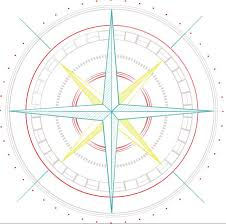 AMENAGEMENTS PEDAGOGIQUES
                ENVISAGEABLES
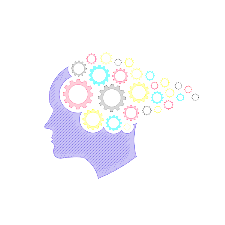 4
Aménagements pédagogiques envisageables: afin d’éviter que l’élève oublie une partie des consignes, il importe de contrôler le déroulement de son activité
Contextualiser en l’aidant à se remémorer la séance précédente
Associer informations visuelle et auditive; décrire l’information visuelle mettre des mots sur les gestes et illustrer
l’information l’auditive
Aider à la planification et l’organisation des étapes de son exercice et y associer des référents visuels
Favoriser l’organisation
et la mémorisation
en utilisant des codes couleurs
Surligner les mots-clés pour attirer son attention
Guider l’enfant dans ses apprentissages
Tutorat
Répéter régulièrement
Apprendre à s’auto- corriger au fur et à mesure de l’exercice
Veiller à ce que ses affaires soient toujours à la même place
Donner un emploi du temps, horloge avec repère...pour mieux  anticiper
Autre proposition:_____________________________________________________
5
Aménagements pédagogiques envisageables : s’assurer de la bonne intégration de la consigne avant de commencer un exercice.
Aider l’enfant à réguler sa précipitation
à agir en utilisant des pictogrammes
(feux rouge, vert, stop)
Consigne brève et  aussi simple que possible;
procéder par étapes pour une consigne plus complexe
Capter l’attention
de l’enfant
Ecrire les consignes au tableau ou sur une feuille aide-mémoire
Reformuler et simplifier les consignes. Centrer les propos sur les informations pertinentes.
Éviter les digressions pendant la consigne
Donner des consignes de manière
                         adaptée
Segmenter les informations, en donnant une seule information à la fois
Imager les consignes
Accentuer la communication
non verbale (mimique, geste)
Donner des exemples
Pour une consigne complexe, faciliter le repérage de la chronologie des étapes de la tâche par une liste en colonne avec tiret ou chiffre
Parler lentement
Utiliser des pictogrammes pour les enfants non lecteurs et ceux en difficulté dans l’acquisition du langage écrit
Demander à  l’élève d’expliquer les étapes
de résolution de la tâche
Autre proposition:_____________________________________________________
6
Aménagements pédagogiques envisageables : Apprendre des stratégies à l’élève
Rappeler à l’élève la nécessité d’organiser son travail, de planifier ses actions.
Rappeler à l’élève qu’il doit répéter dans sa tête
afin de bien mémoriser
Fournir des moyens
 mnémotechniques
Permettre l’utilisation de l’outil informatique
Renforcer la mémoire  par des jeux type Mémory en petit groupe
Rappeler à l’élève de demander
de l’aide si besoin
Mettre en place des routines
Amener l’élève à adopter
une stratégie de compensation
Privilégier le fond (la compétence)
travaillée plutôt que la forme
(production rendue)
Accepter les schémas et
les réponses non rédigées
Encourager l’élève à essayer de faire des liens entre des informations nouvelles et des informations qu’il connait bien et qui sont stockées dans la mémoire à long terme
Privilégier des livres avec illustrations
Permettre l’utilisation
d’aide-mémoire:
tables de multiplications,
Conjugaison…
L’amener à se référer aux outils
visuels de la classe
Prendre en compte la lenteur induite en réduisant les exercices ou en donnant plus de temps à l’élève
Autre proposition:_____________________________________________________
7
Aménagements pédagogiques envisageables : lui apprendre à synthétiser
Associer des images aux textes
Proposer des traces écrites sous forme de carte mentale
Faire des liens entre ses connaissances puis l’entraîner à faire des liens
S’assurer que l’enfant a bien noté
l’ensemble des leçons à faire
Lui apprendre à créer lui-même
ses propres cartes mentales
Le questionner et l’amener
à s’auto-contrôler
Sensibiliser la famille à l’importance de l’utilisation de cartes mentales
Lui demander d’épeler les mots pour les mémoriser orthographiquement
Aider à l’apprentissage des leçons
Lui apprendre à surligner ou souligner les informations importantes, faire des fiches
L’inciter à s’enregistrer et réécouter plusieurs fois dans la semaine
L’élève doit anticiper :
savoir ce que l’on attend de lui
Favoriser un environnement
propice aux apprentissages
Autre proposition: site sur you tube: « Apprendre à apprendre »  école Joliot Curie
8
Faire un effort consiste à vaincre une résistance,
extérieure ou intérieure, pour résoudre une difficulté ou parvenir à un objectif.
Une fois cet obstacle franchi, l’enfant se sent fier.
Inciter l’enfant à parler, à s’exprimer même s’il se trompe et valoriser le moindre effort et tout progrès de l ’enfant
Montrer à l’élève et faire savoir
à l’élève que l’on comprend ses difficultés et que l’on est à ses côtés
Axer les efforts vers le dépassement de soi,
le progrès continu et non sur la performance
Mettre en place un tableau de motivation
Donner un retour bienveillant
rapide, précis et opérationnel
( sur la tâche, l’écart à la réussite,
les stratégies)
L’aider à acquérir plus d’autonomie et de confiance en lui
Encourager les efforts
Il est important d’apprendre à l’enfant à analyser pourquoi ses efforts n’ont pas été couronnés de succès.
Lui montrer que ses efforts seront payants, l’intérêt de faire des efforts. Rappeler la finalité
de l’effort exigé
Eviter les situations d’échec
Amener l’enfant à tolérer des contraintes adaptées à son âge et en y incluant une notion de plaisir
Autre proposition:  http://ecolepositive.fr/8-astuces-motiver-eleves-89
9
1- Les élèves sont motivés s’ils se sentent capables de réaliser la tâche.
2- Les élèves sont motivés s’ils établissent un lien stable entre leurs actions-stratégies employées et les résultats.
3 : Les élèves sont motivés s’ils ont une vision claire de l’objectif.
4 : Les élèves sont motivés s’ils ont des émotions positives.
5 : Les élèves sont motivés s’ils évitent les émotions négatives.
6 : Les élèves sont motivés s’ils se sentent capables d’agir sur l’intensité, la durée et l’expression de leurs émotions.
7 : Les élèves sont motivés s’ils savent bien gérer leurs ressources et surmonter les obstacles.
8 : Les élèves sont motivés si l’environnement leur semble propice à l’apprentissage.
10
Aménagements pédagogiques envisageables :
L’aider à faire le plan détaillé
Mettre les mots clés, donner un titre:
cela soutient
-la réflexion
sur les idées qu’il va falloir développer et
- l’ordre dans lequel il faudra développer ces idées
Donner une seule explication à retenir à la fois;
Exemple: « sont » peut être remplacé par étaient. On ne parle pas en même temps de « son ») cela crée des confusions
Lire à la place de l’élève
Recommander à l’élève de lire une seule phrase, de la comprendre et seulement ensuite de lire la phrase suivante
Utiliser des cartes mentales
 pour planifier
Lui demander (ou faire à sa place) de souligner les mots importants dans une phrase ou une consigne
EN FRANÇAIS
Pour les textes longs, les aider à se représenter mentalement l’histoire, paragraphe par paragraphe
Utiliser des illustrations
Recommander à l’élève de passer du temps
à la planification avant de commencer à écrire
Autoriser l’ordinateur pour les devoirs faits à la maison (correcteur d’orthographe)
Autre proposition:_____________________________________________________
11
Aménagements pédagogiques envisageables :
L’utilisation de la calculatrice peut être autorisée; cela permet de faire les calculs et laisse les ressources attentionnelles disponibles pour se concentrer sur la façon de faire son exercice
Répéter les procédures d’utilisation des outils géométriques
Pendant les activités de calcul mental autoriser les calculs intermédiaires à l’écrit; en effet  le calcul mental nécessite de retenir en mémoire  
tous les éléments du problème afin de le résoudre
Autoriser les aide-mémoires
des faits numériques
Faciliter une  représentation mentale des mesures en passant par le concret
En situation problème,
Surligner la question
et leur demander
l’unité à rechercher
puis surligner les éléments importants
EN MATHEMATIQUES
Manipuler, privilégier le raisonnement sur le concret pour aller vers l’abstraction
En situation problème, donner les informations une à une et non sous forme de texte, pour permettre à l’élève de bien distinguer chaque élément du problème
En numération, poursuivre l’apprentissage de la numération même si la partie irrégulière n’est pas encore acquise
Laisser plus de temps à l’élève pour faire l’ensemble des exercices
Ou diminuer le nombre d’exercices
Autre proposition:_____________________________________________________
12
Les enfants à  besoins particuliers sont ceux qui questionnent nos  pratiques et les font évoluer au service de tous les enfants.
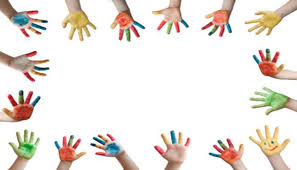 13